Cinétique homogène
Niveau : CPGE

Pré-requis :
Estimation de la vitesse d’une réaction
t (s)
Hypothèses de travail en cinétique homogène
Temps de demi réaction
[réactif]
t (s)
Temps de demi réaction
[réactif]
t (s)
Temps de demi réaction
[réactif]
t (s)
Temps de demi réaction
[réactif]
t (s)
Réaction de décoloration de l’érythrosine B
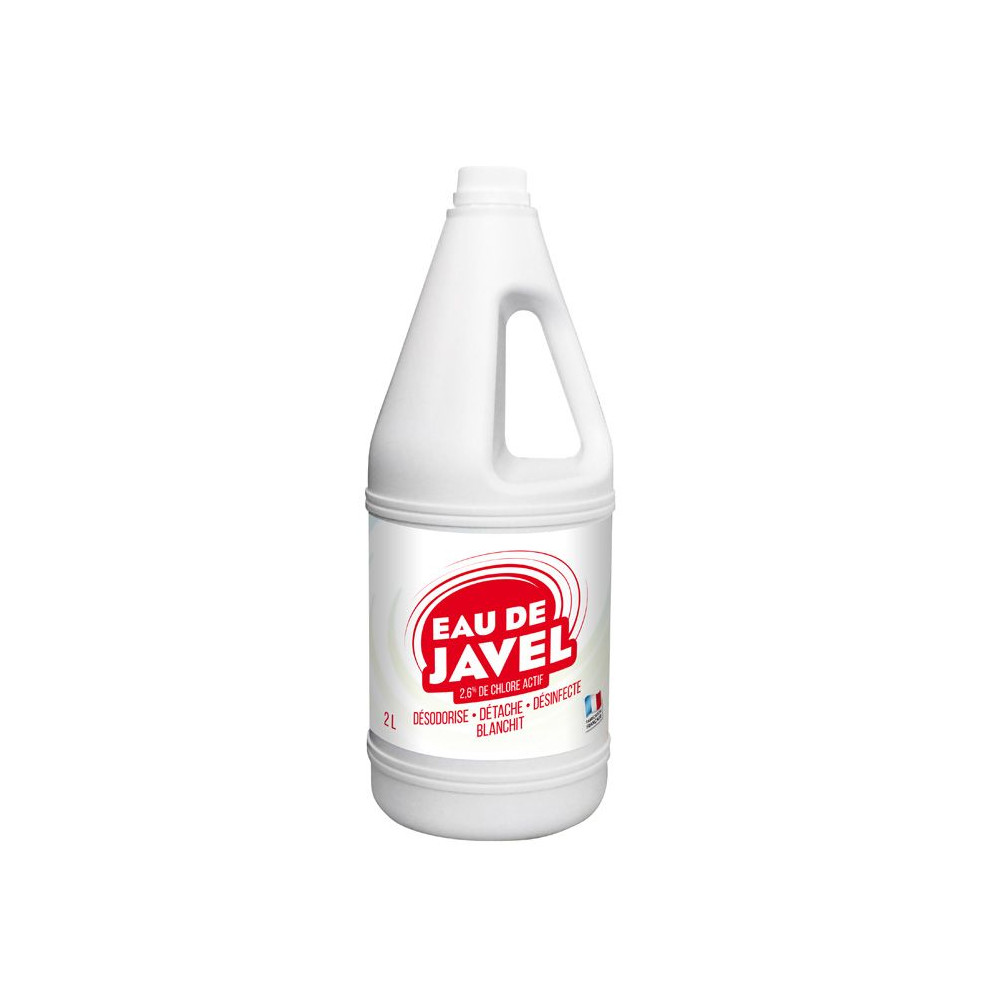 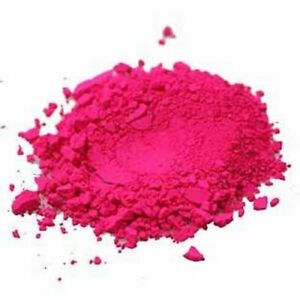 Réaction de décoloration de l’érythrosine B
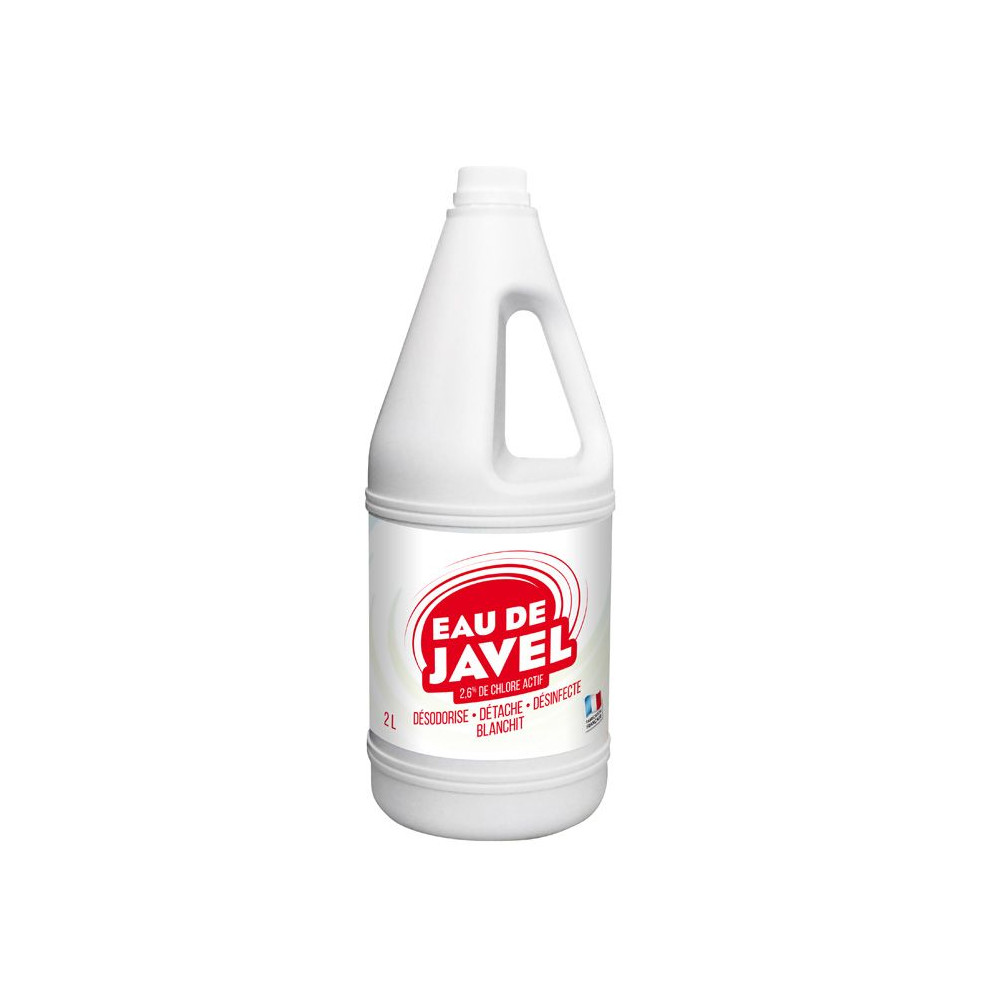 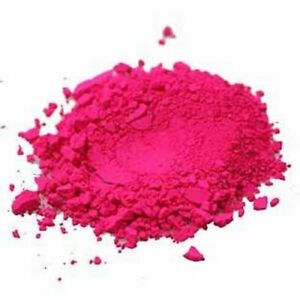 Ordre global
Ordres partiels
Constante de vitesse
Méthodes physiques de suivi cinétique
Suivi cinétique de la décoloration de l’érythrosine B
Spectre UV-visible de l’érythrosine B
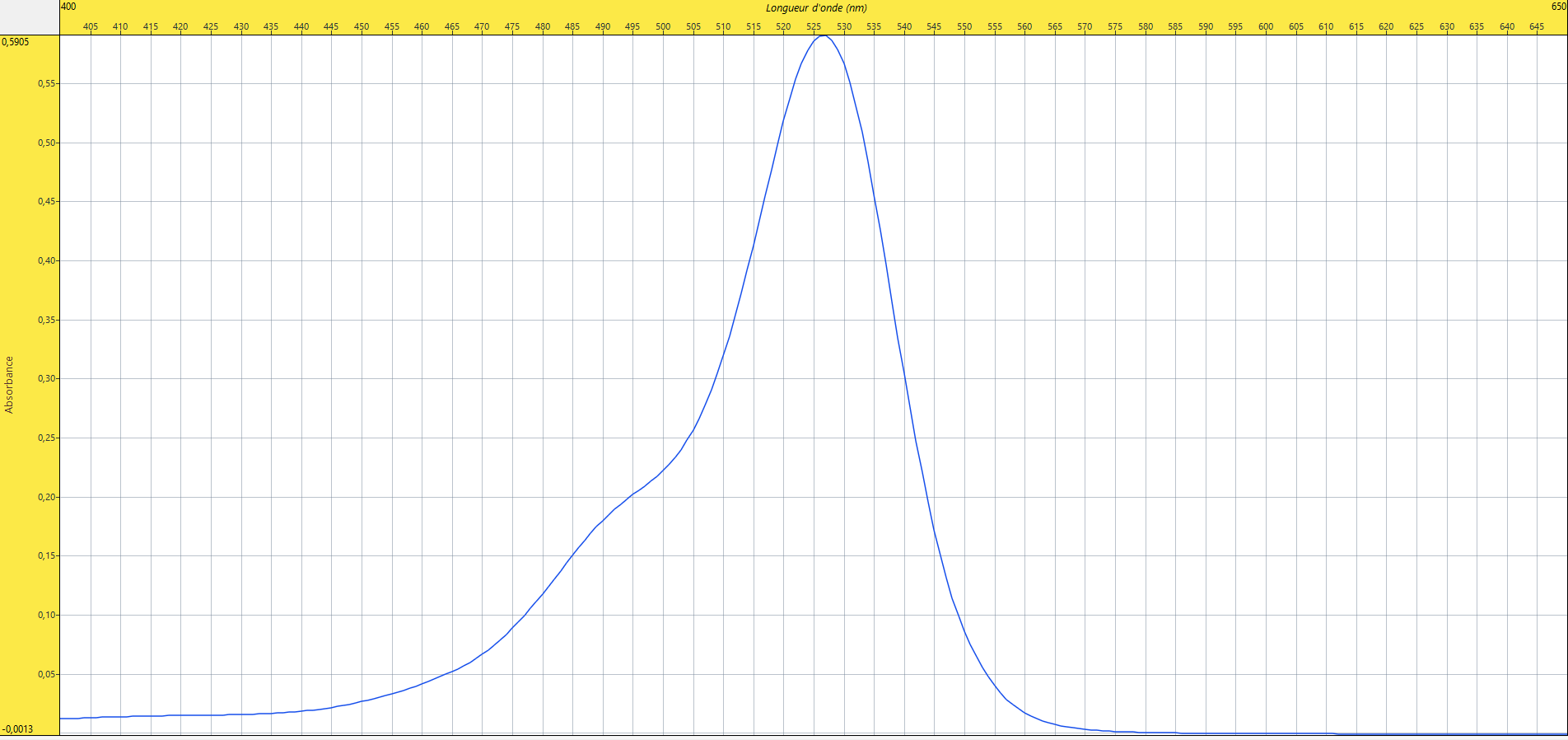 Méthode : mélange stœchiométrique des 2 réactifs
Loi de vitesse à 1 réactif
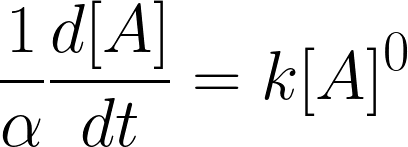 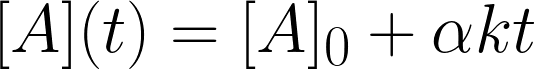 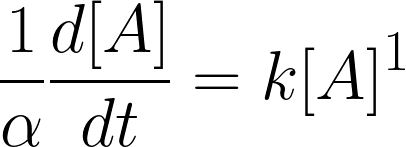 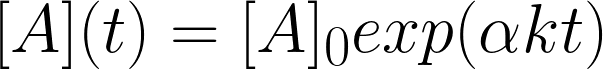 Suivi cinétique de la décoloration de l’érythrosine B
Suivi cinétique de la décoloration de l’érythrosine B
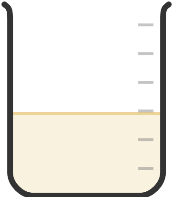 12 mL d’eau de Javel 
[ClO-]= 2,19 mol/L
+
8 mL d’eau distillée
Suivi cinétique de la décoloration de l’érythrosine B
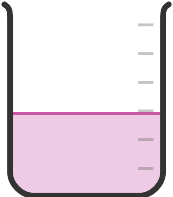 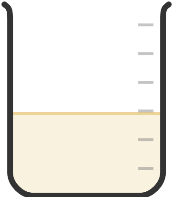 12 mL d’eau de Javel 
[ClO-]= 2,19 mol/L
+
8 mL d’eau distillée
Suivi cinétique de la décoloration de l’érythrosine B
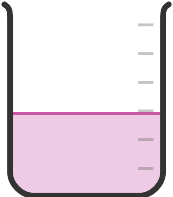 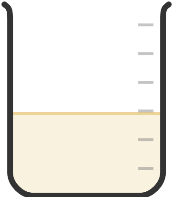 12 mL d’eau de Javel 
[ClO-]= 2,19 mol/L
+
8 mL d’eau distillée
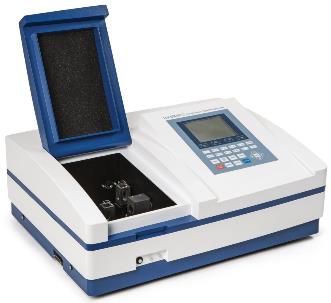 A(t)
Très rapidement
Suivi cinétique de la décoloration de l’érythrosine B
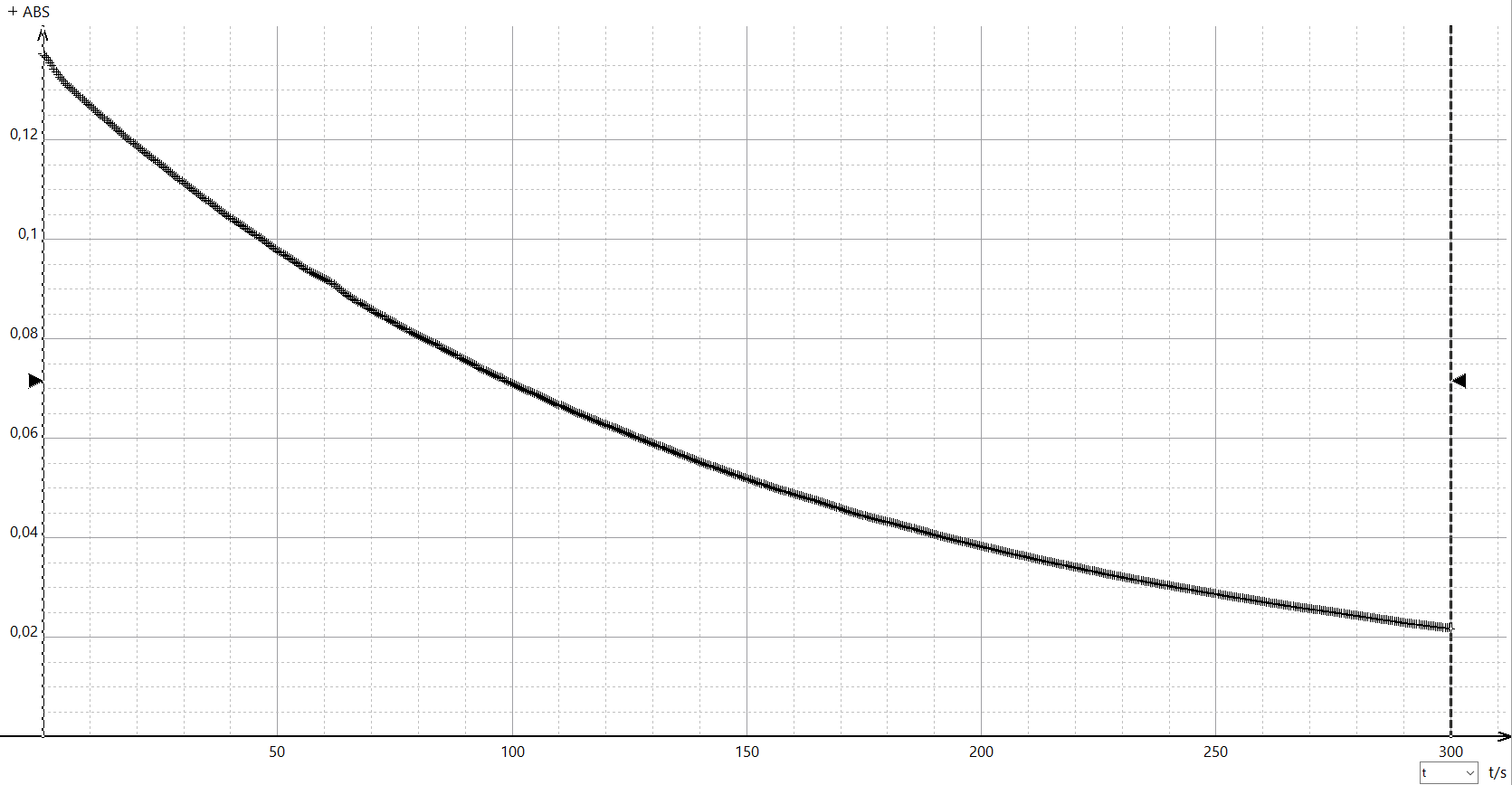 Suivi cinétique de la décoloration de l’érythrosine B
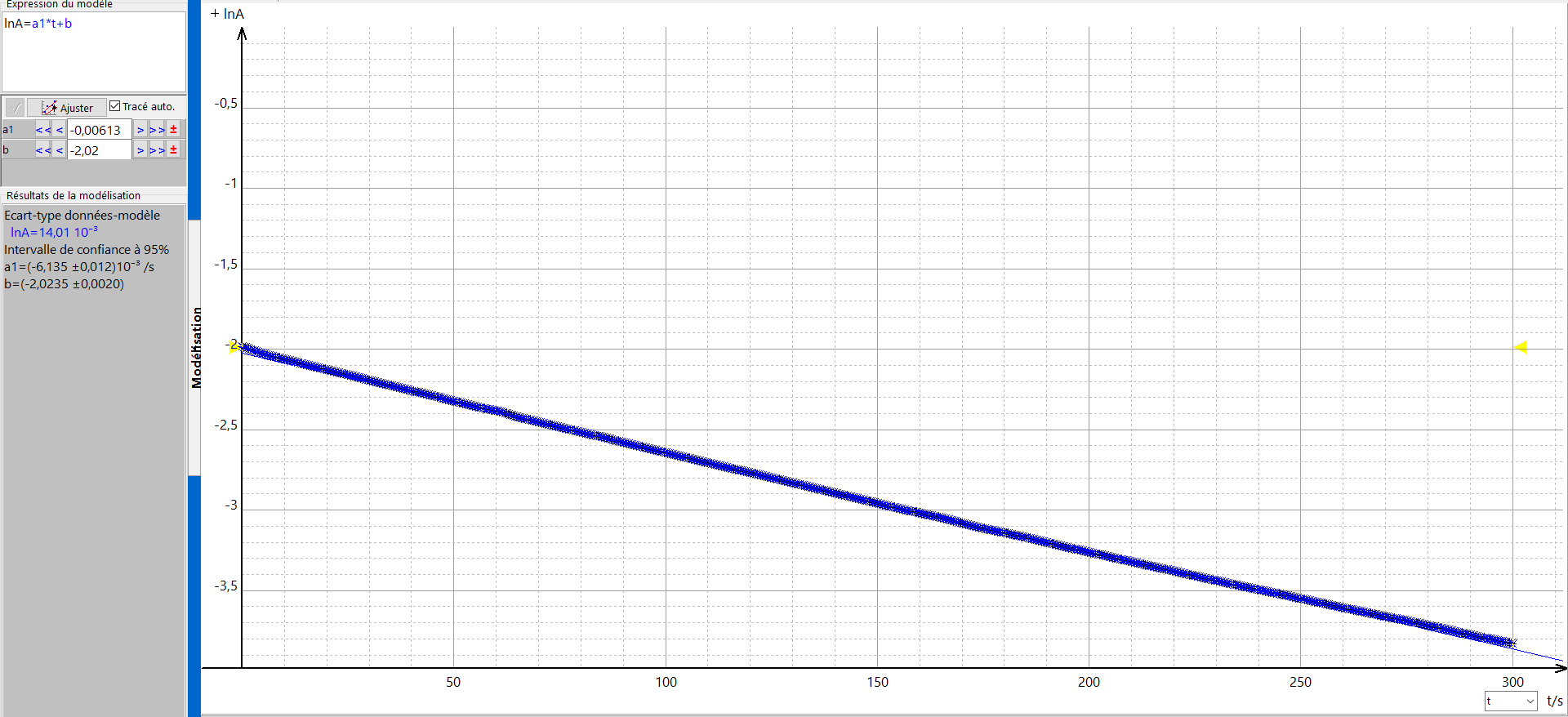 ln(A)
Droite obtenue
t
Suivi cinétique de la décoloration de l’érythrosine B
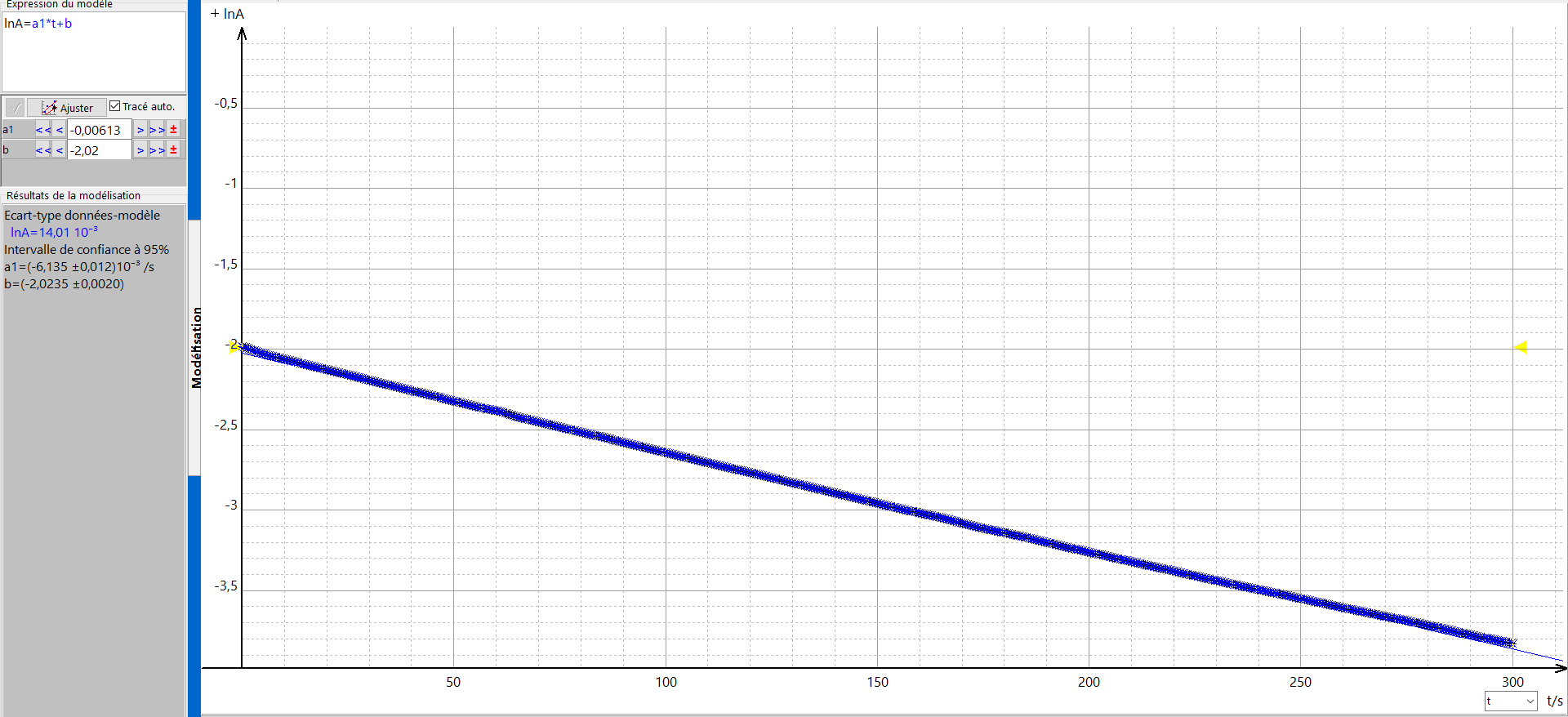 lnA
L’ordre partiel de la réaction par rapport à l’érythrosine est de 1
Droite obtenue
t
Détermination de l’ordre partiel en ions hypochlorites
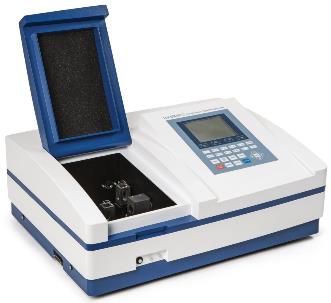 10 mL de S
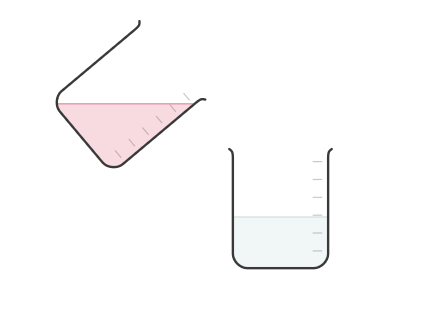 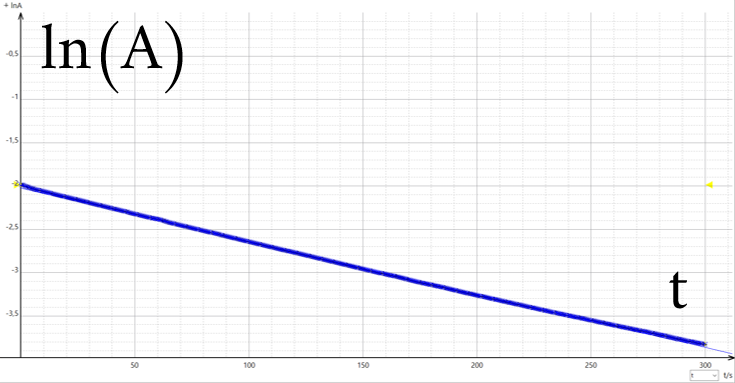 Solution i de Javel
Détermination de l’ordre partiel en ions hypochlorites
L’ordre partiel de la réaction par rapport aux ions hypochlorite est de 1
Solvolyse du chlorure de tertiobutyle
OH
Cl
Solvolyse du chlorure de tertiobutyle
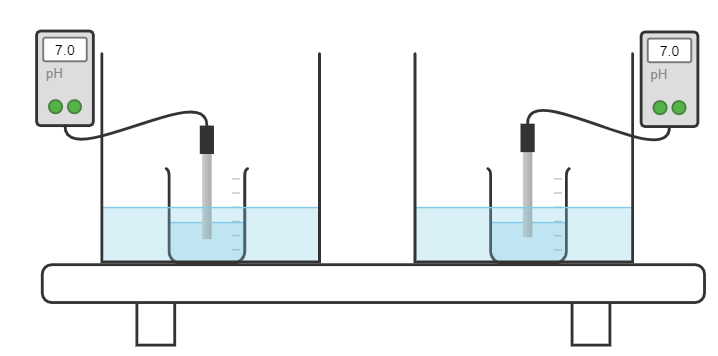 Conductimètres
Bains thermostatés